EU-CERT:European Certificates and Accreditation for European Projects
EU-CERTTransnational partner meeting (TPM5)in Paderborn, Germany 
The EU-CERT – Final Policy Recommendation Conference!
5th - 7th of March 2024

ToolUniversity of Paderborn
Reference Number:2021-1-DE02-KA220-ADU-000033541 
Duration: 
01.02.2022 – 31.05.2024 (28 month)
Insight into PR3: EU-CERT Accreditation Tool Simulation 
REAL CASES
User perspective
Evaluator perspective
User Perspective
EU-CERT – Accreditation Website Tool
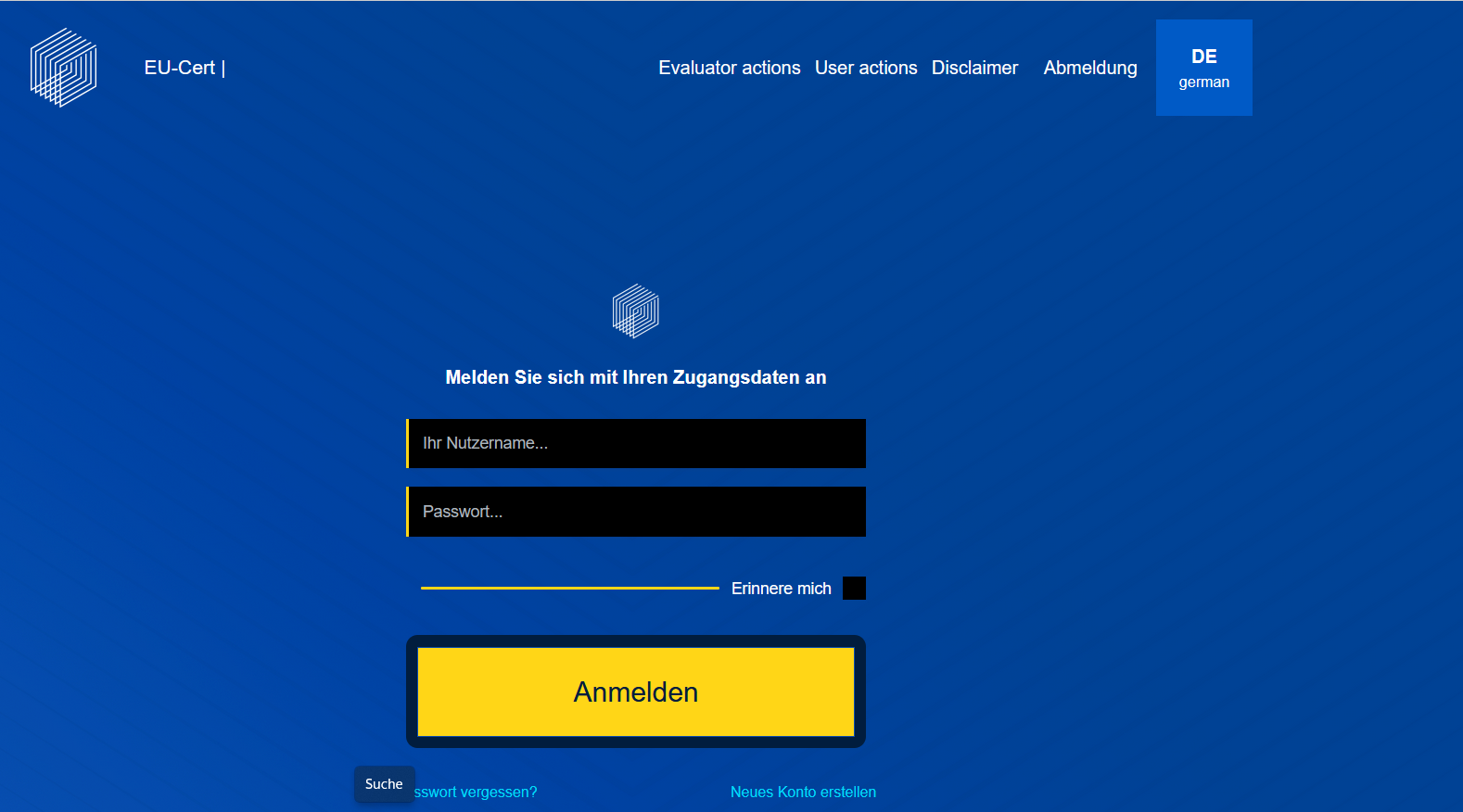 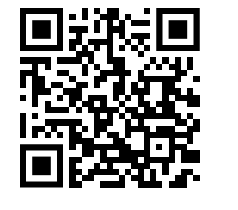 Scan for EU-CERT Accreditation Website Tool
Link to the Accreditation Website Tool: https://eucert-tool.eduproject.eu/auth/login
Testing phase - user perspective
Step 1: Create a user account. 

Step 2: Once you have received your access, enter the courses, documents, or other materials you have brought into the accreditation tool. 

Step 3: Once you have completed entering the documents, you can finalize the process.
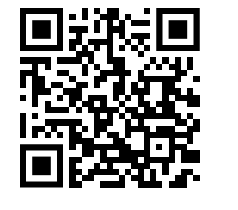 Scan for EU-CERT Accreditation Website Tool
(2) Evaluator Perspective
EU-CERT – Accreditation Website Tool
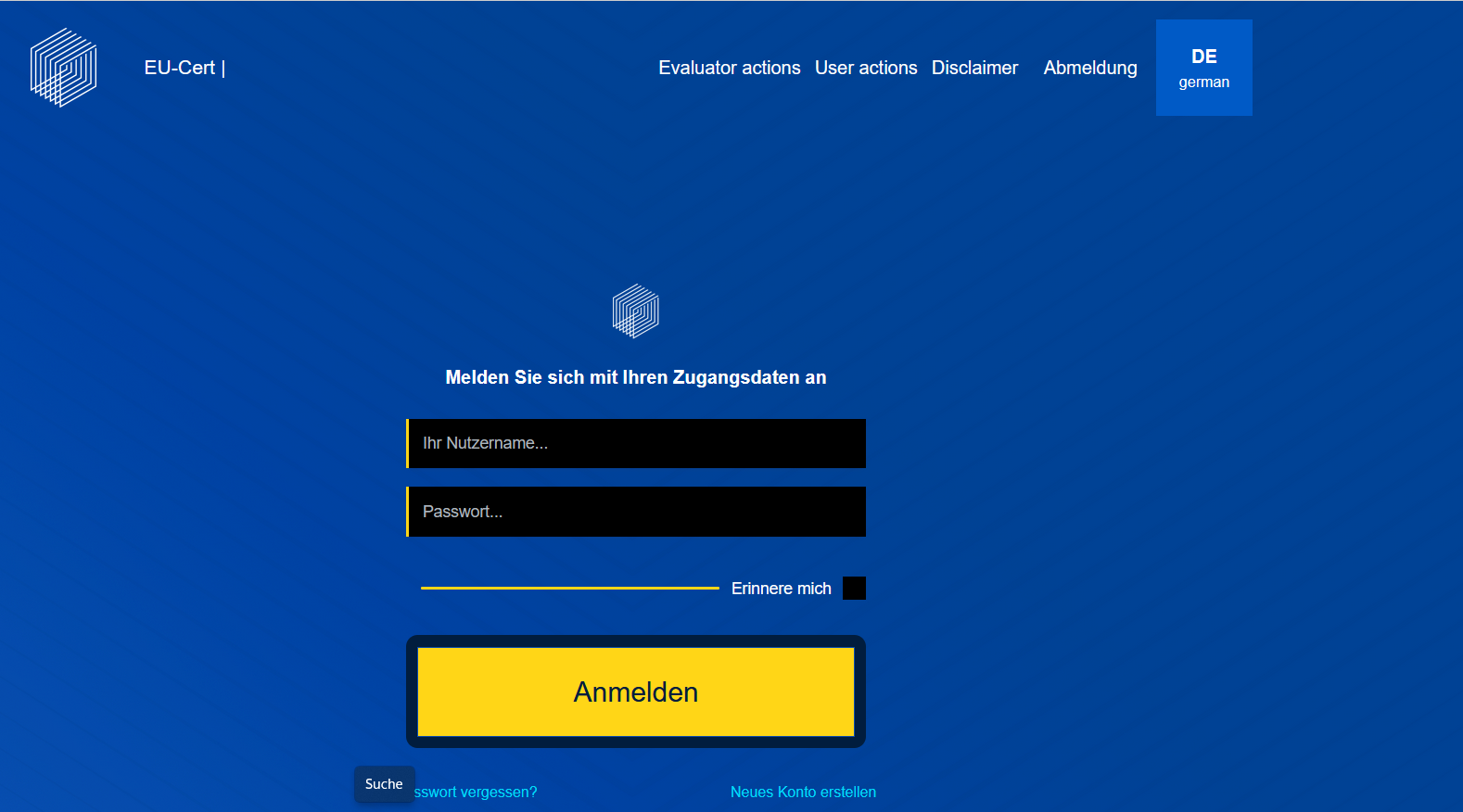 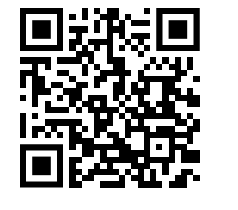 Scan for EU-CERT Accreditation Website Tool
Link to the Accreditation Website Tool: https://eucert-tool.eduproject.eu/auth/login
Testing phase - evaluator perspective
Step 1: Create an evaluator account. 

Step 2: Once you have received your access, go ahead with the evaluation process. 
Have a look at the authorized feedback of the tool. 
Create comments for the user, so they can improve their work. 

Step 3: Once you have completed entering the tool, you can finalize the process.
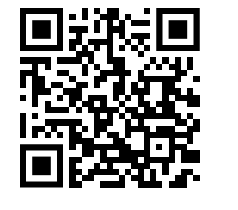 Scan for EU-CERT Accreditation Website Tool
Universität Paderborn
Department Wirtschaftspädagogik Lehrstuhl Wirtschaftspädagogik II Warburger Str. 100
33098 Paderborn

http://www.upb.de/wipaed
Prof. Dr. Marc Beutner
Tel:	+49 (0) 52 51 / 60 - 23 67
Fax:	+49 (0) 52 51 / 60 - 35 63
E-Mail:	marc.beutner@uni-paderborn.de